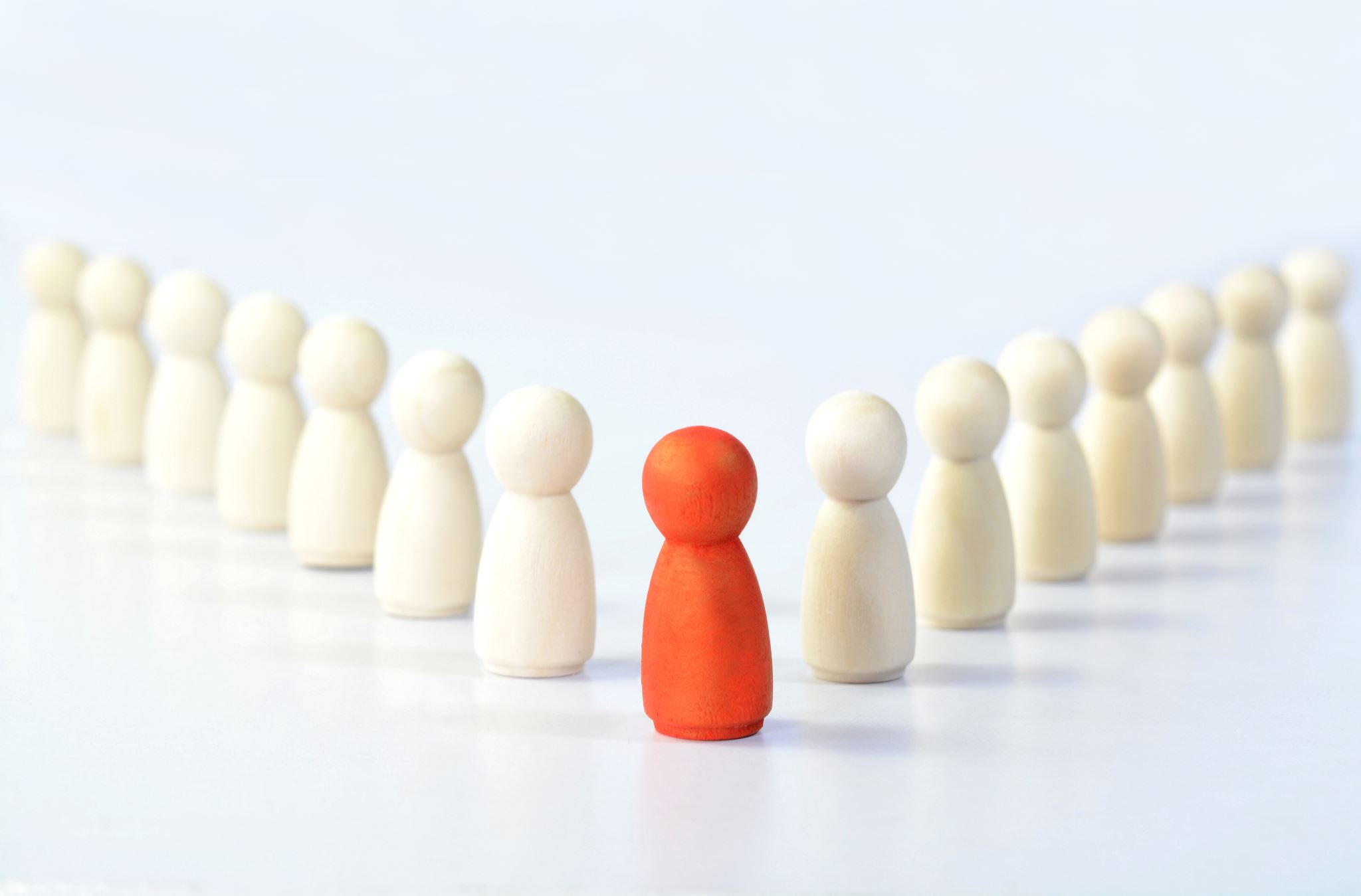 Strategies for Recruiting Human Subjects
Wellstar College Lunch & Learn Faculty Development Series
4/7/2023
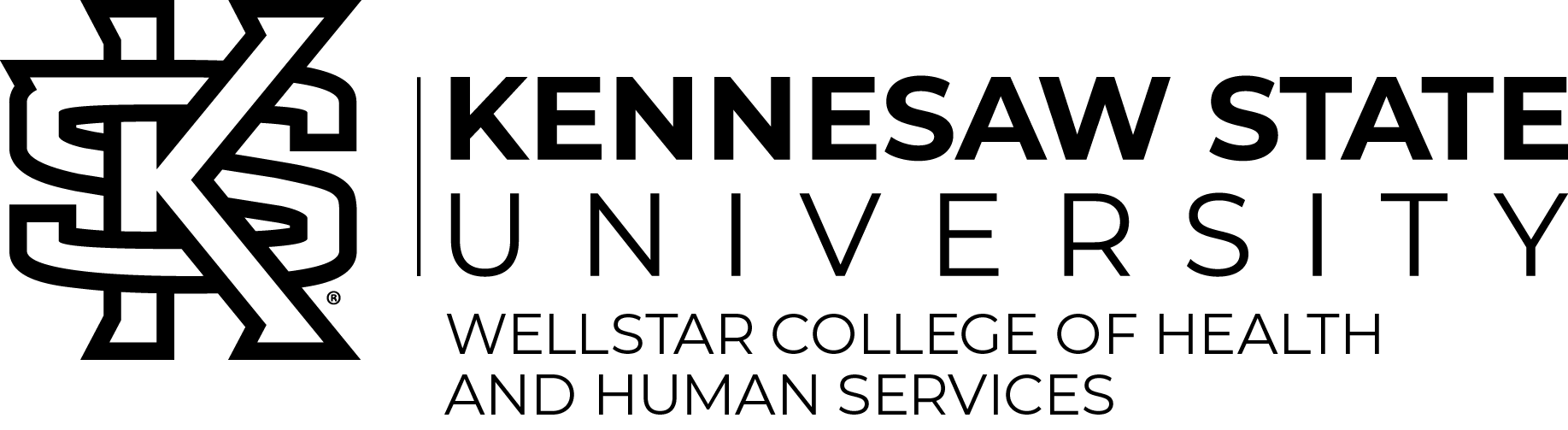 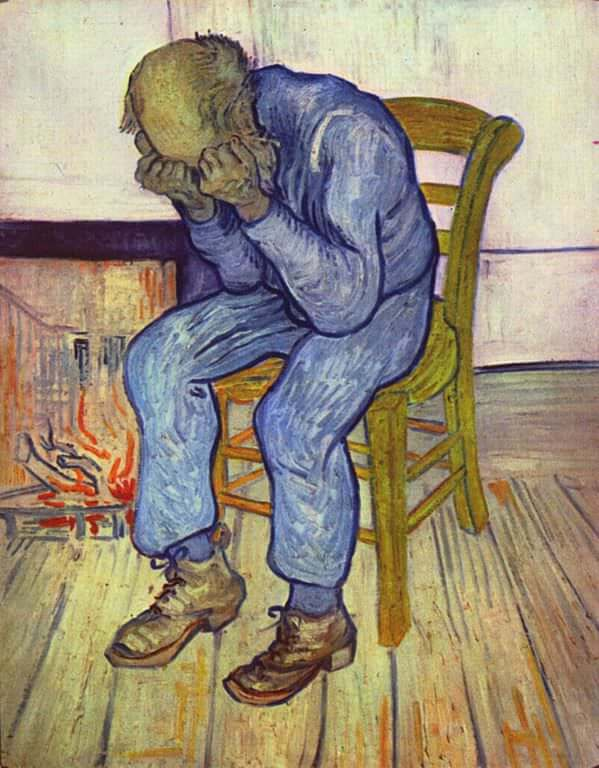 “Recruiting is the bane of my existence”
Researcher at NWU
Introduction
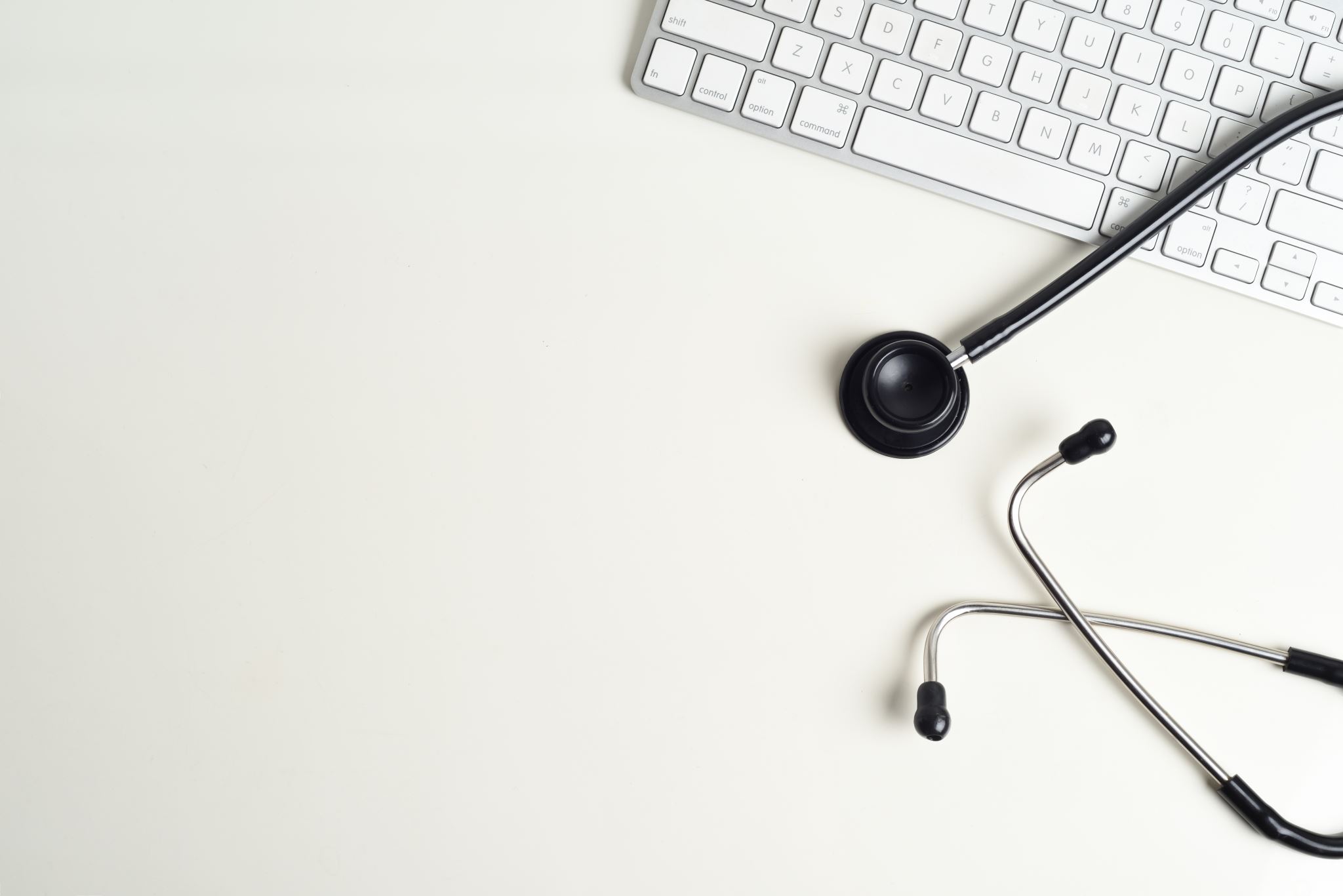 Working with Clinical Partners
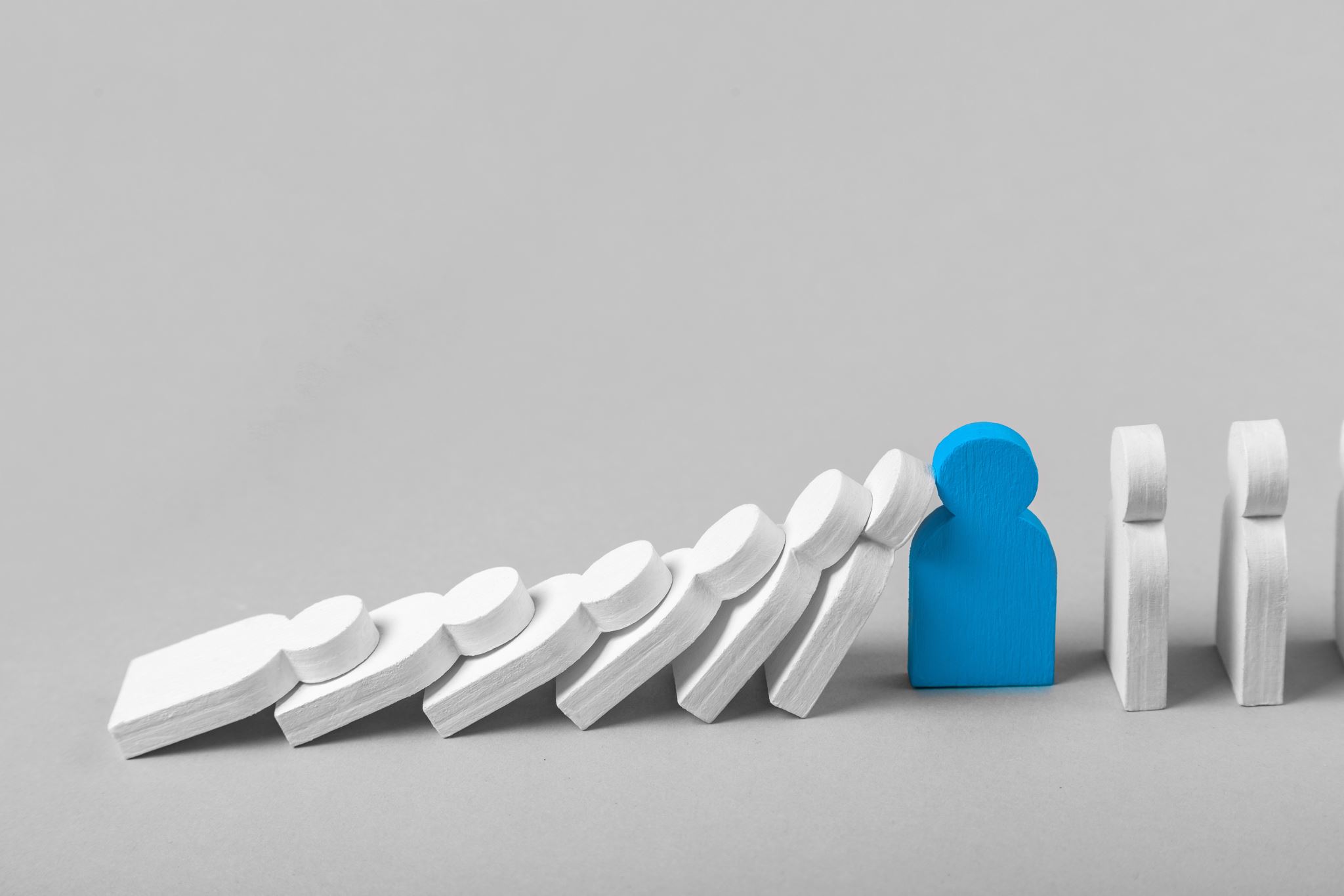 Clinical Partners
Relationships
Timing (prior to grant submission, part of LoS) – be realistic!
Rules, competition
WHS – Nursing partnership
Meriel “Molly” McCollum, PhD, RN
Director of Nursing Implementation and Research
Wellstar Health System
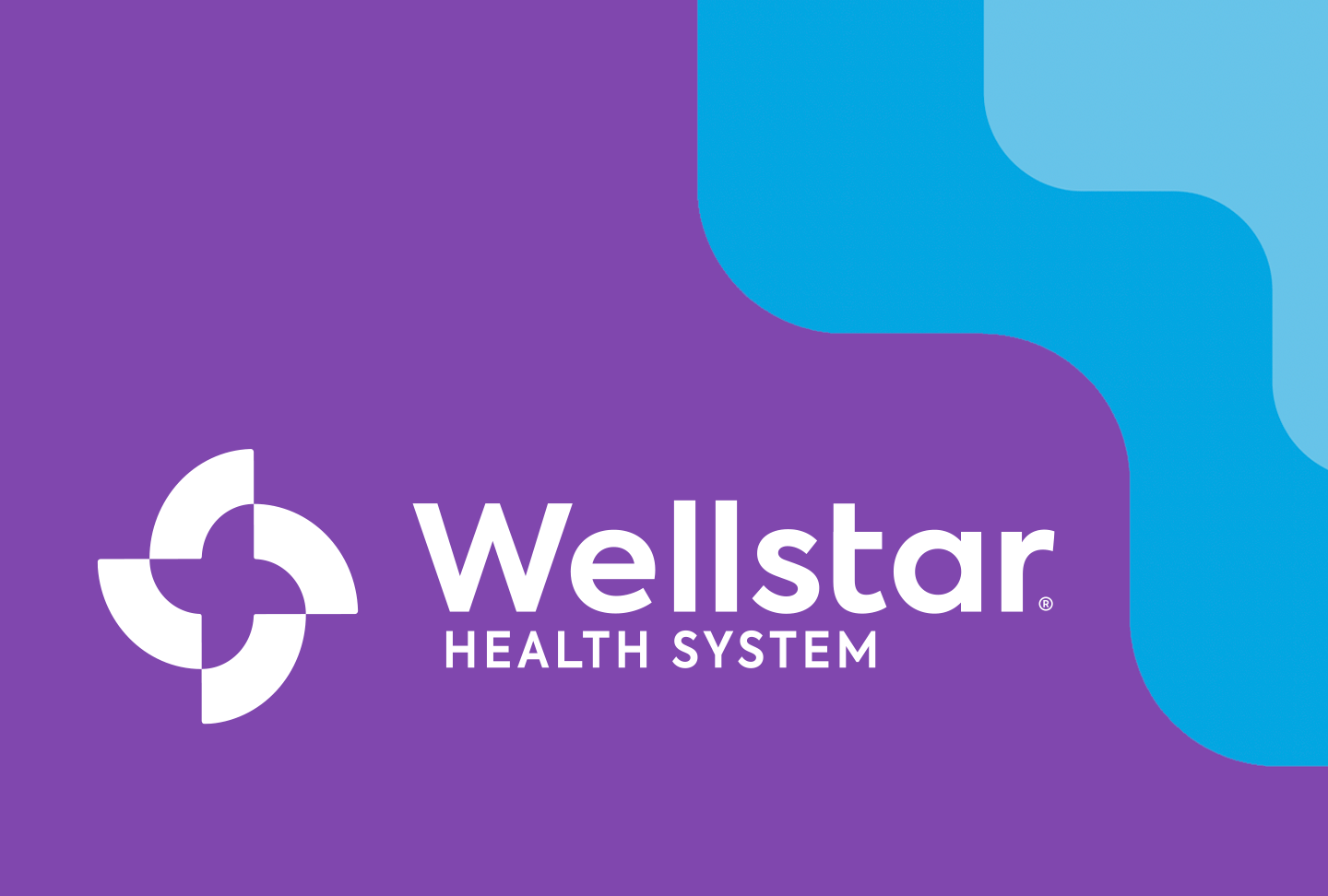 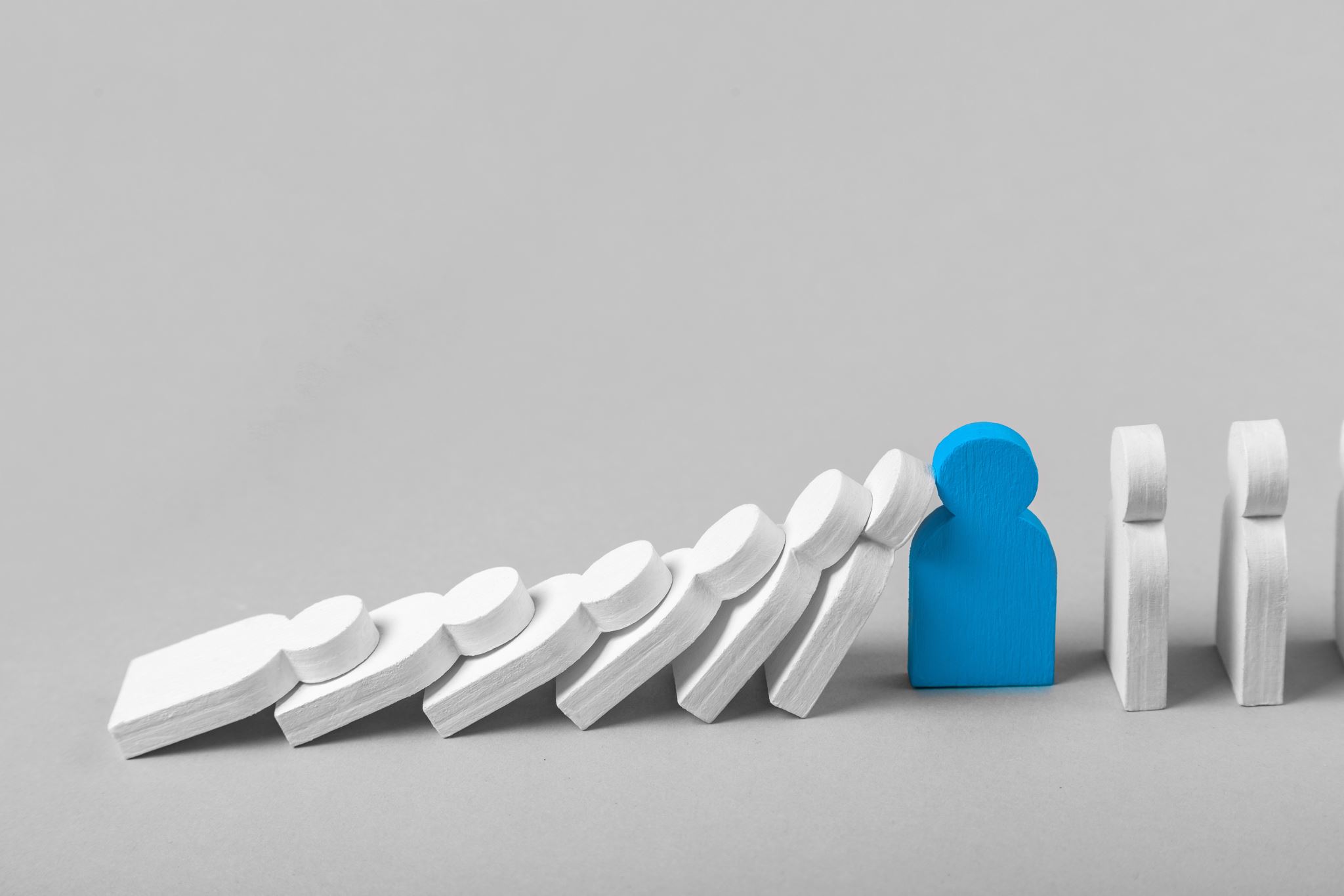 Clinical Partners
Relationships
Timing (prior to grant submission, part of LoS) – be realistic!
Rules, competition
Caveats
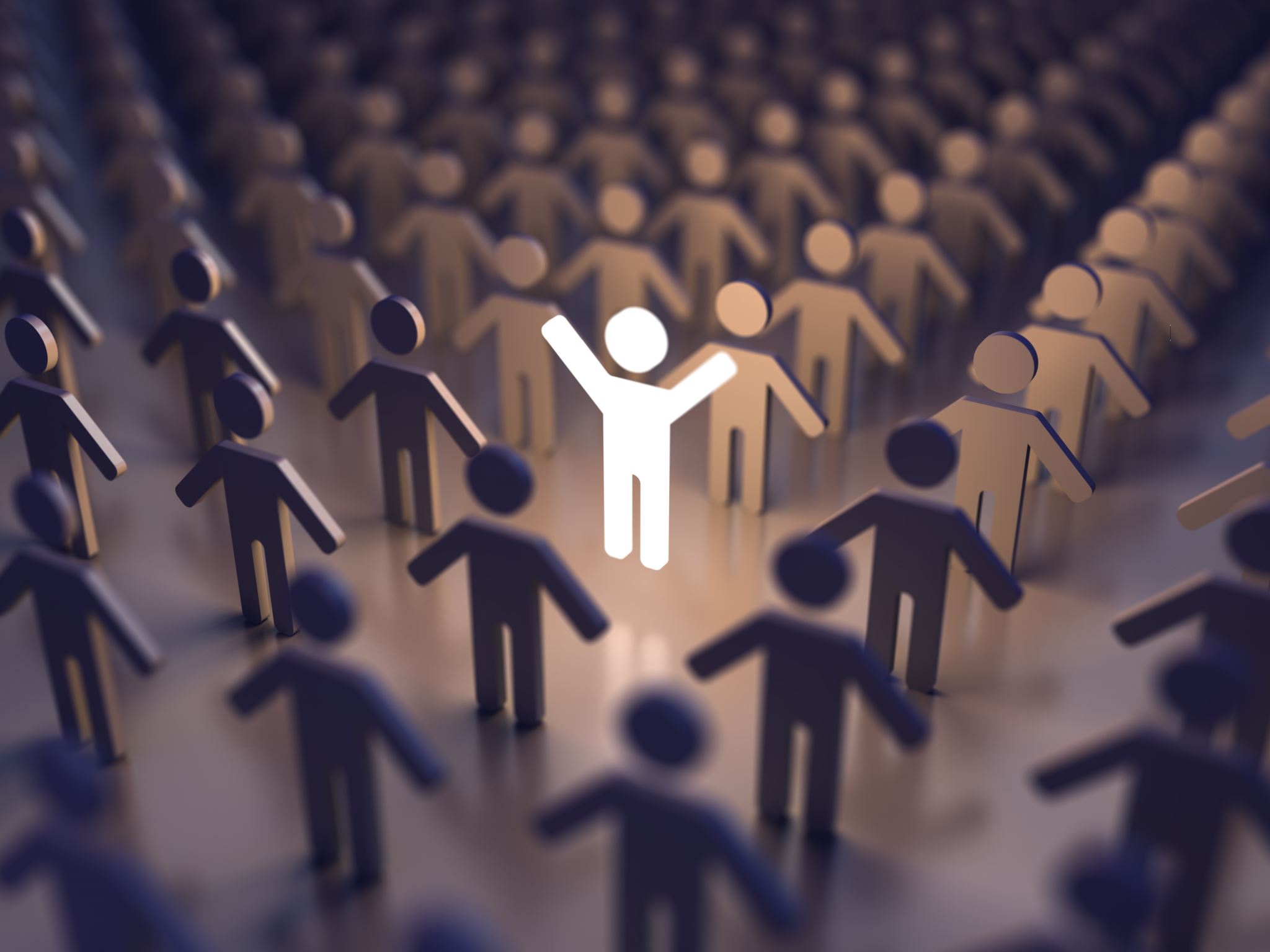 Inclusion and Exclusion Criteria
How wide is your funnel?
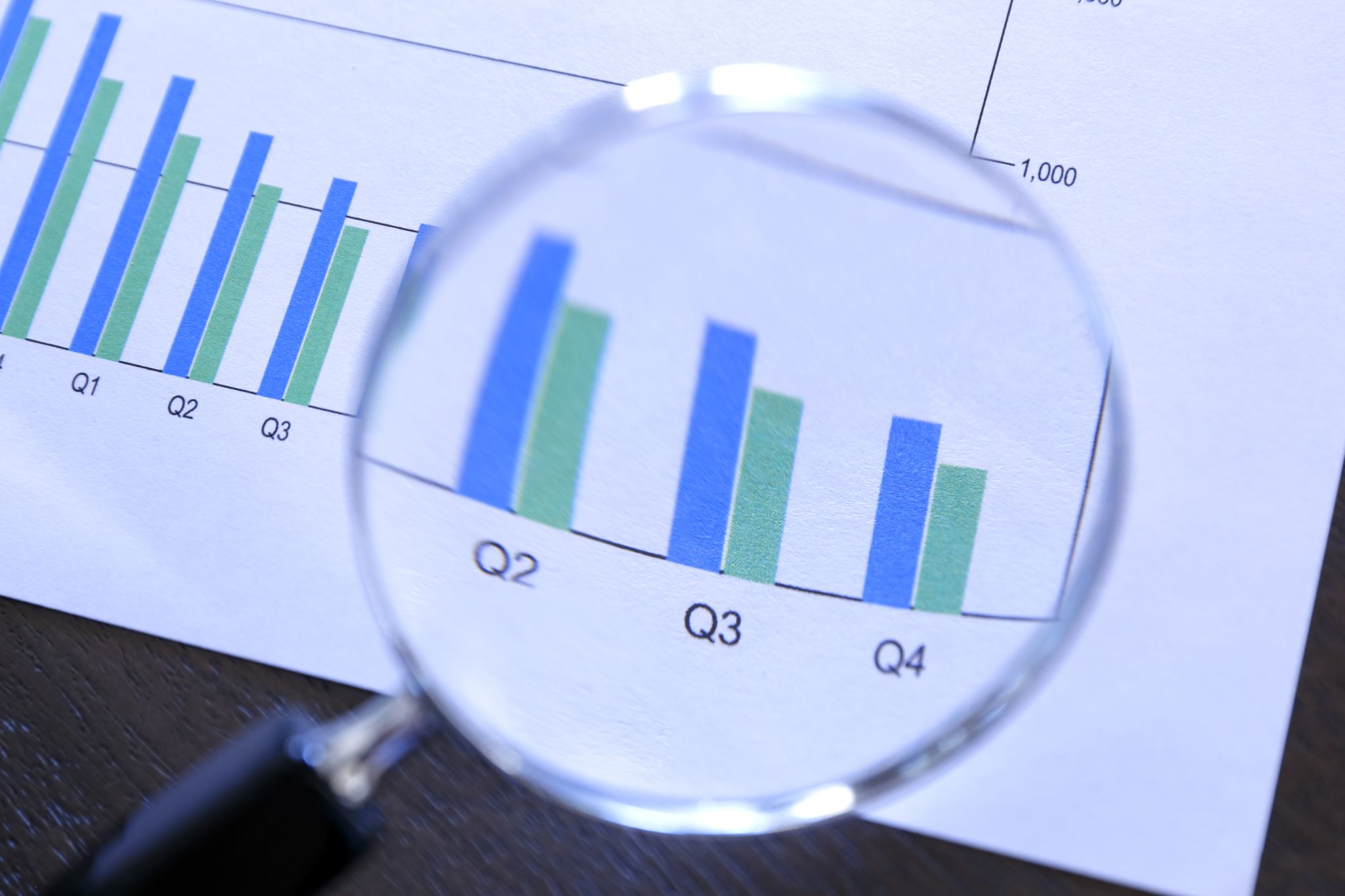 Don’t over-promise your sample size
Sample size estimation
Convenience Sample
Statistical Significance
Post-hoc power analysis
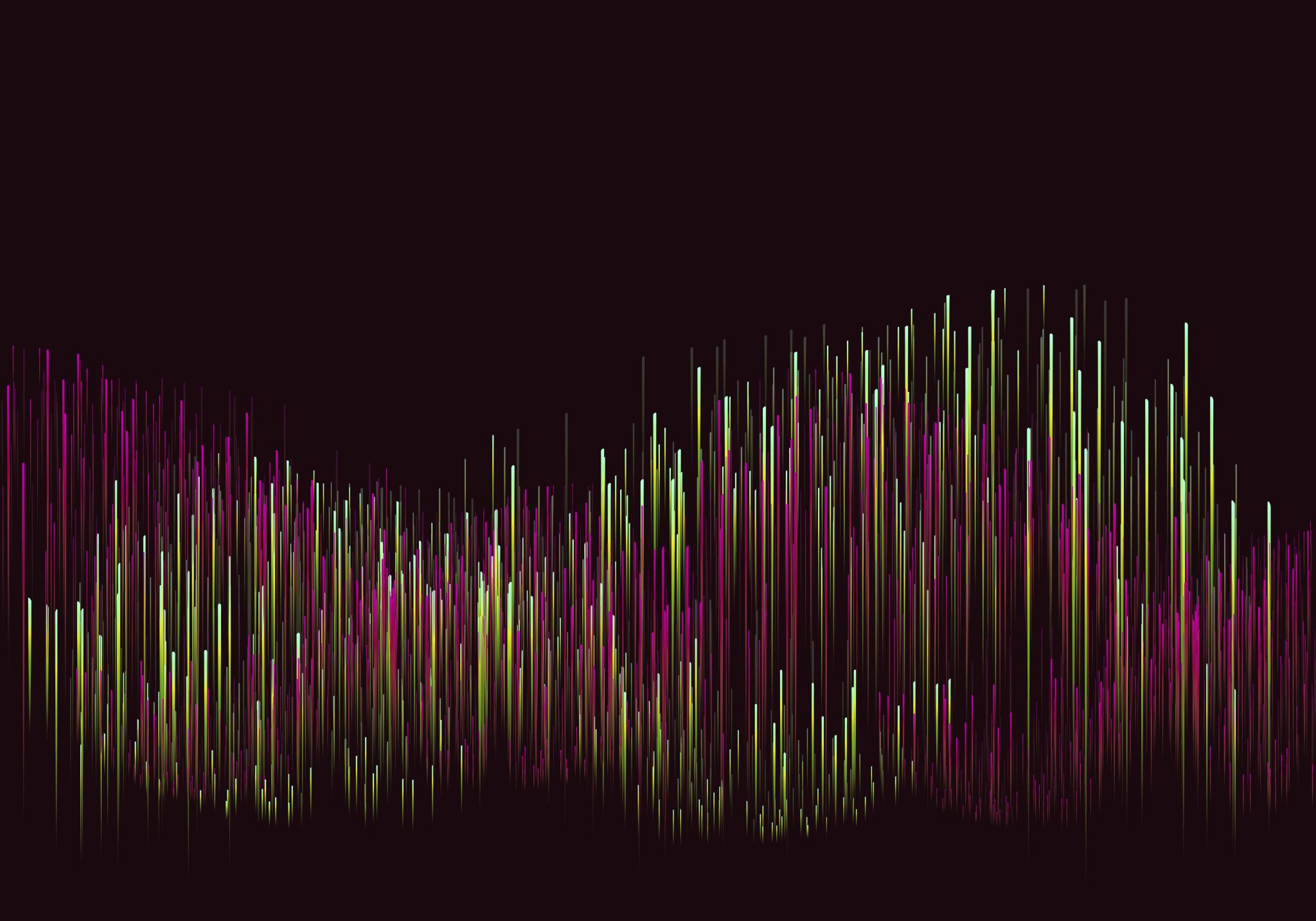 Other Resources for Research with Human Subjects
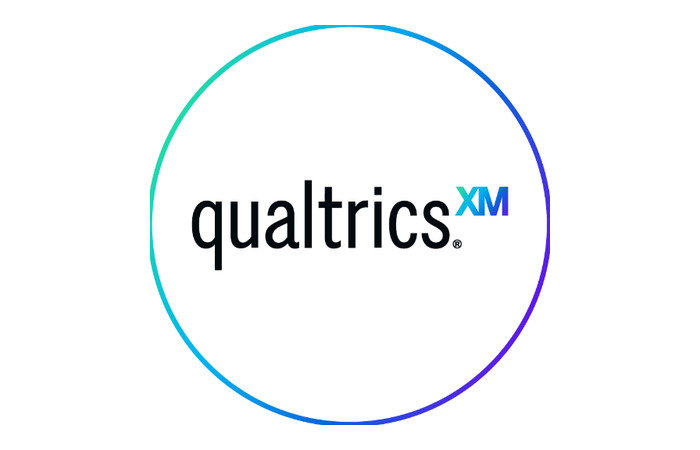 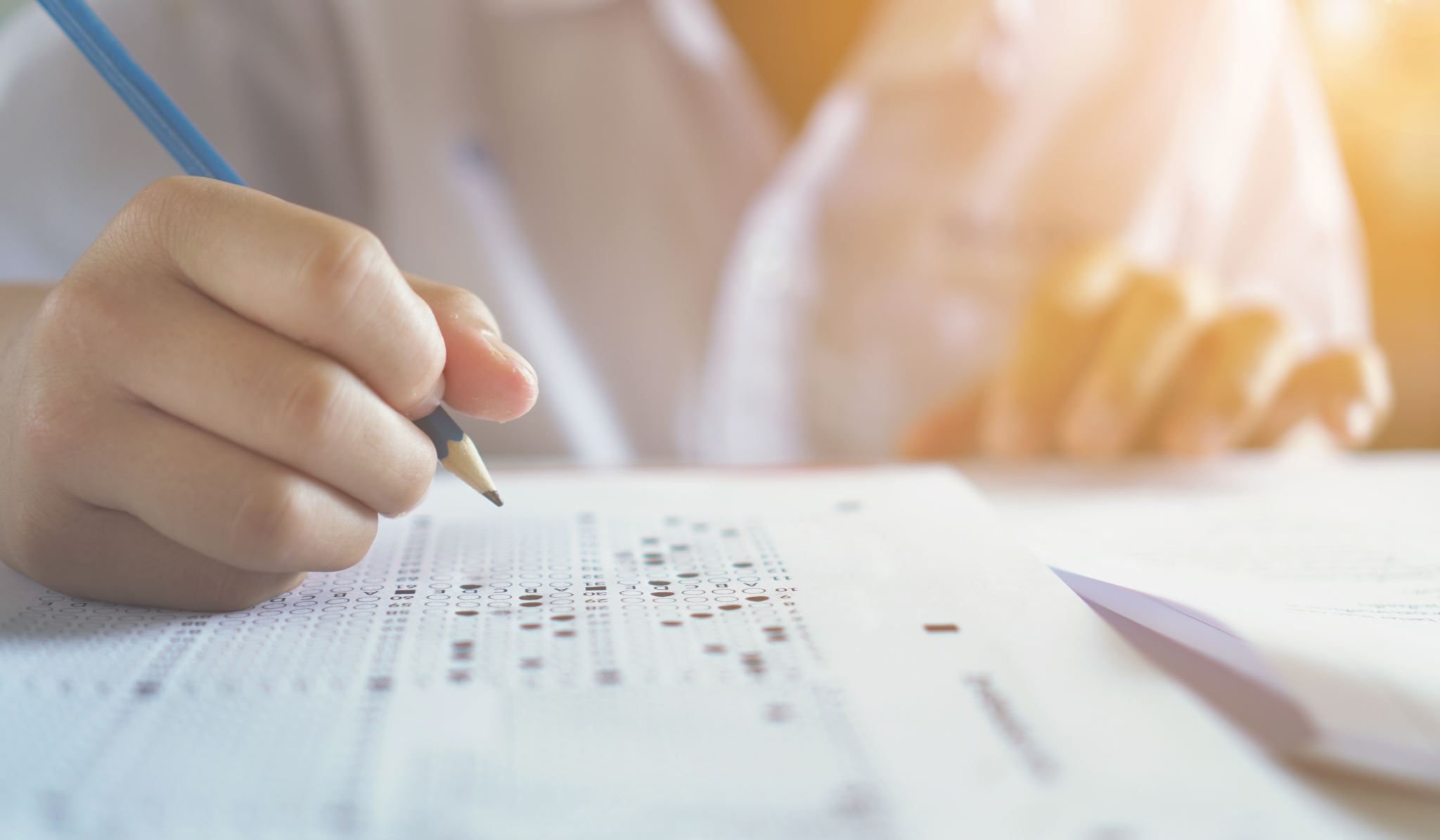 Qualtrics survey administration
NIH ResearchMatch
researchmatch.org
nonprofit program funded by the National Institutes of Health (NIH). It helps to connect people interested in research studies with researchers from top medical centers across the U.S.
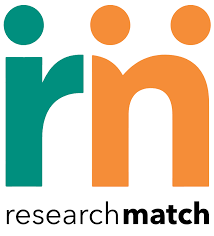 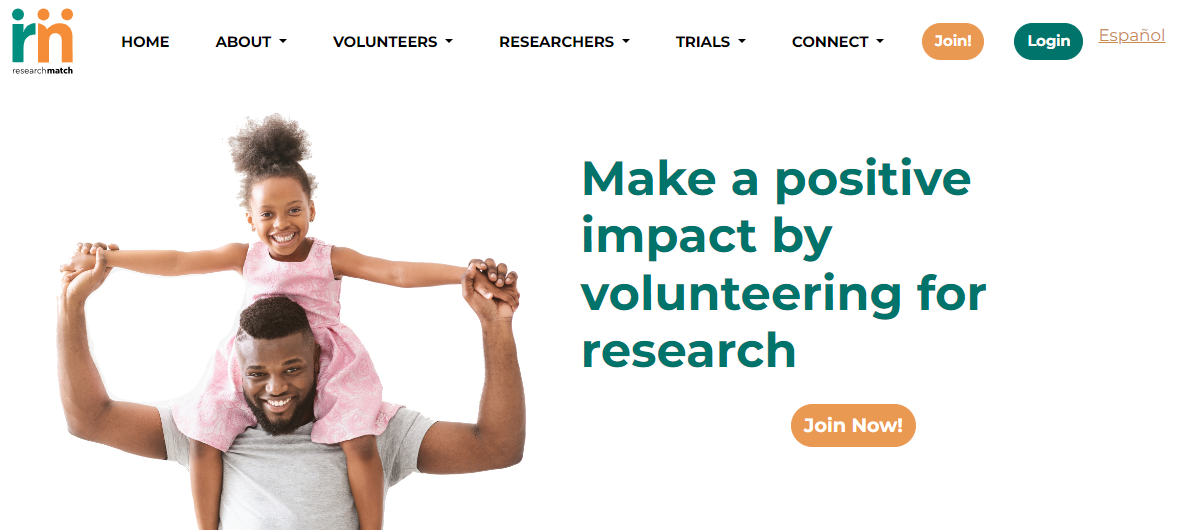 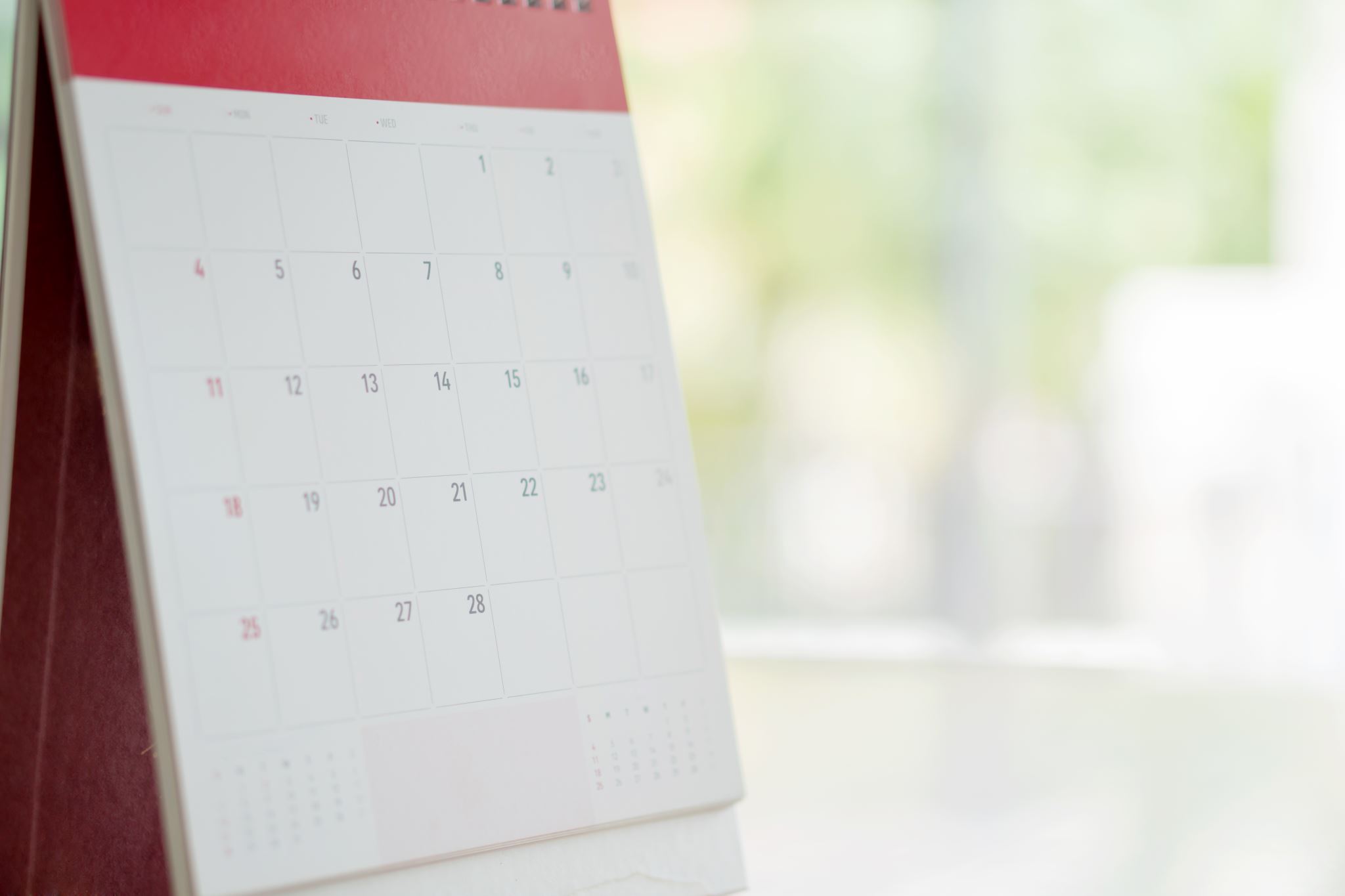 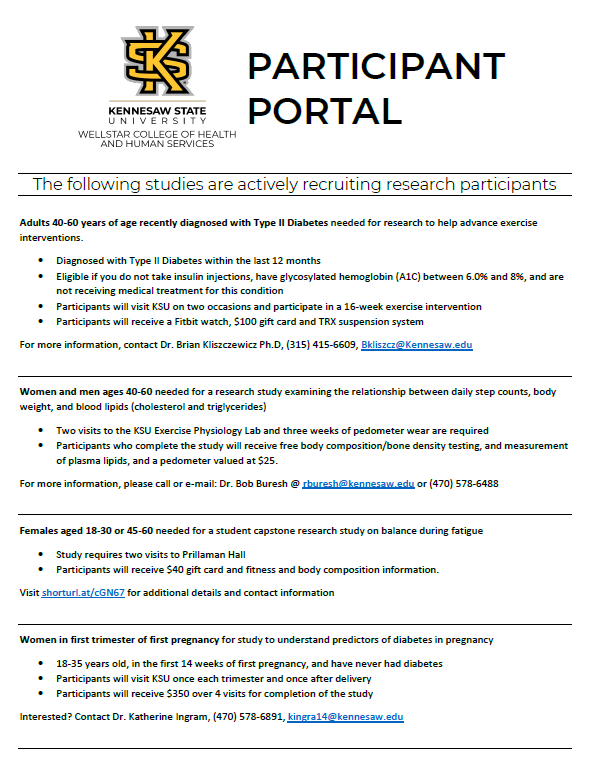 KSU Today – Alternatives?